Результаты наблюдений по программе Rua в 2017-2018 гг
Oleg Titov (Geoscience Australia)
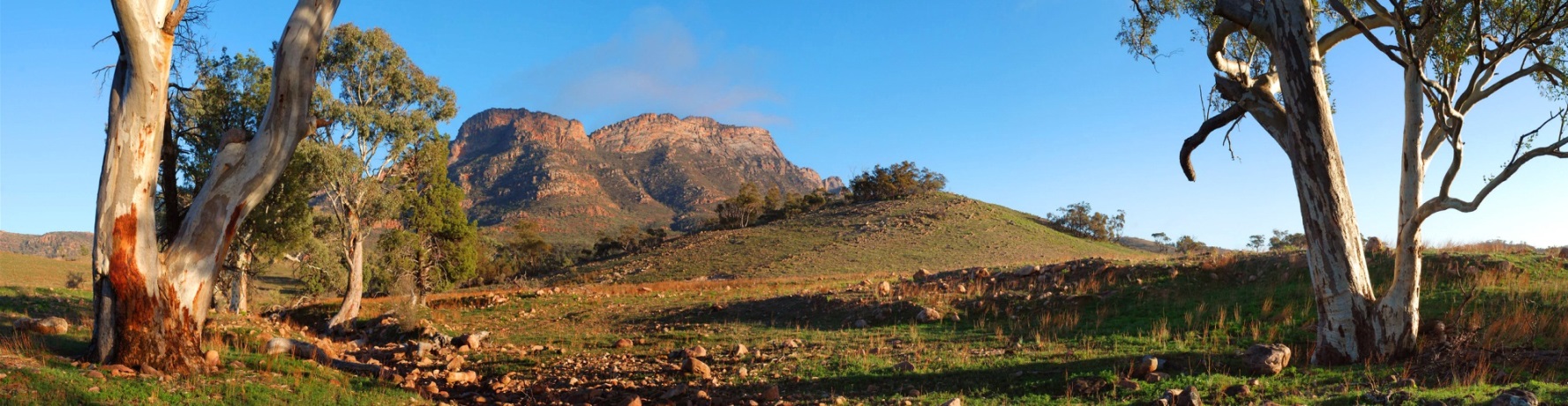 1. Тестирование ОТО
2. Наблюдение квазаров на больших красных смещениях
Предсказание ОТО
В 1915 году Эйнштейн предсказал отклонение света на лимбе Солнца на 1”.75 для солнечного радиуса R ~ 700.000 км.
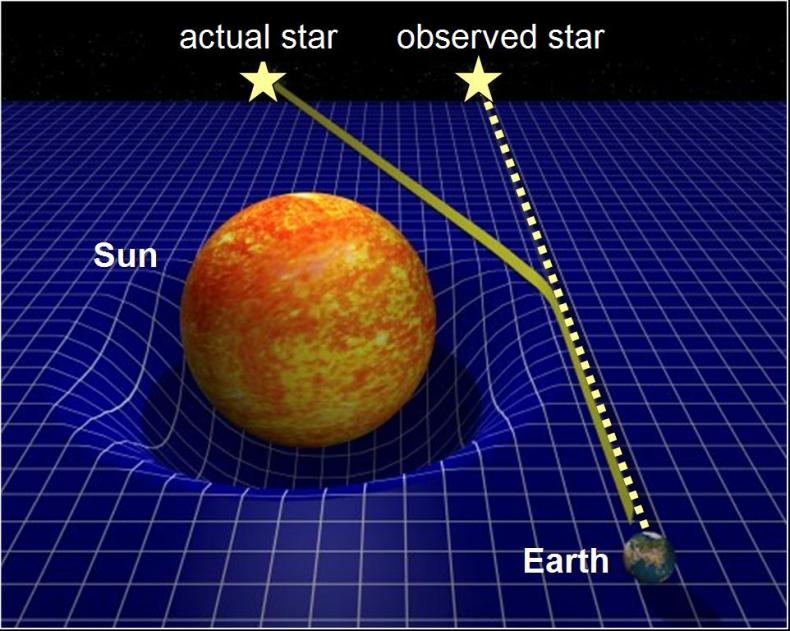 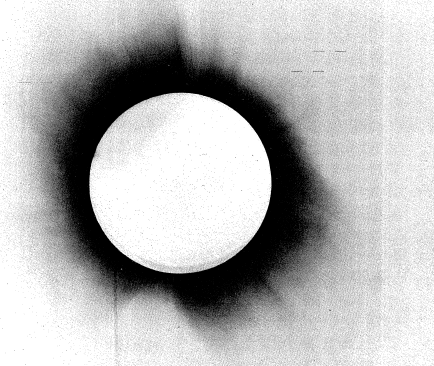 Testing of General Relativity with geodetic VLBI
Экспериментальные проверки ОТО (1919)
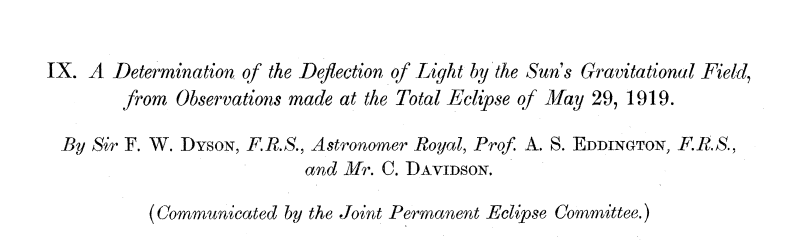 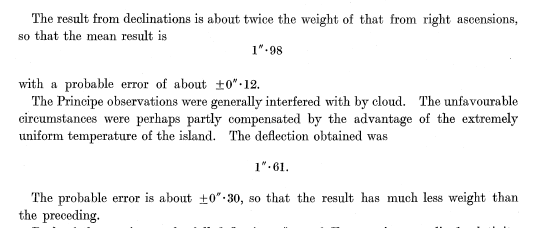 Экспедиция 1922 года
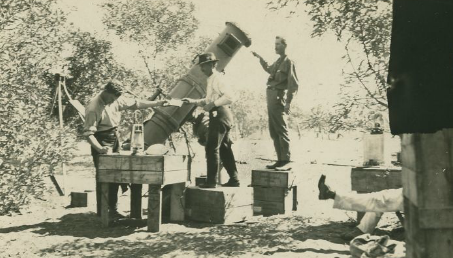 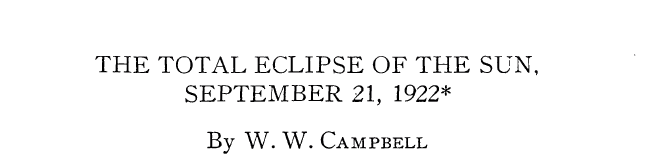 Insert Title Here <view/master/slidemaster>
Экспедиция 1922 года
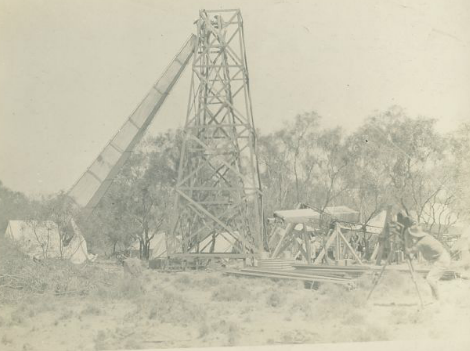 Insert Title Here <view/master/slidemaster>
Экспедиция 1922 года
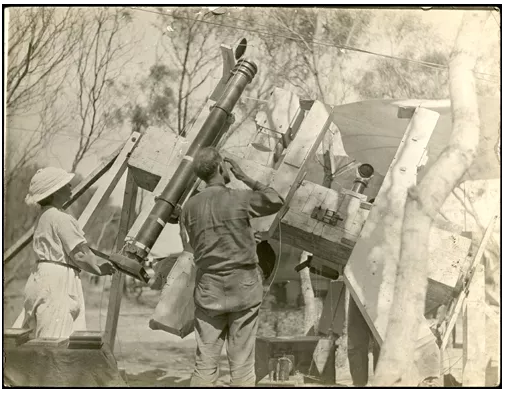 Insert Title Here <view/master/slidemaster>
Экспериментальные проверки ОТО (Mikhailov, 1959; Brune, 1976 (Texas team)
Затмения 
1919 – Бразилия
1922 – Австралия
1929 – Индонезия
1936 – СССР, Дальний Восток
1947 - Бразилия
1952 - Судан
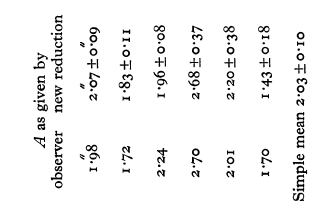 1973 – Мавритания                                         1”.66 +/- 0”.19
                                                                    За 50 лет точность лучше не стала...
Insert Title Here <view/master/slidemaster>
Формулы для проверки ОТО
Точное уравнение для произвольной угла элонгации между наблюдаемым объектом и гравитирующим телом: Shapiro (1967), Ward (1970)
Insert Title Here <view/master/slidemaster>
Экспериментальные проверки ОТО(РСДБ)
Аппроксимация “малых углов”
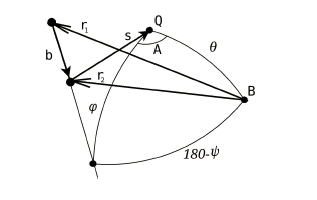 Экспериментальные проверки ОТО
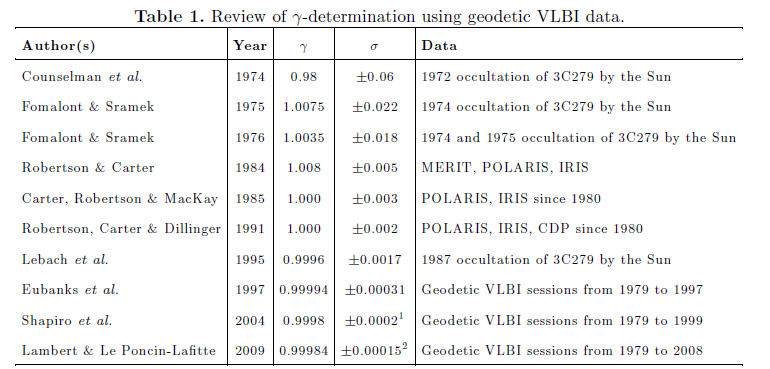 Эксперимент“Cassini” ~
Bertotti et al (2003)
O. Titov, A. Girdiuk, Effect of positional instability
Задача
Наблюдать квазар как можно ближе к Солнцу (1-2 градуса)
Сеть больших телескопов, чтобы 
снизить влияние излучения Солнца
уменьшить время интегрирования
3. Произвести как можно больше наблюдений вблизи Солнца (нестандартное расписание)
Борьба с мифами
Миф №1 – нельзя наблюдать квазары вблизи Солнца
Миф №2 - необходимо каждый час добиваться равномерного распределения наблюдений по небу, поэтому нельзя накопить достаточно наблюдений вблизи Солнца (даже если удастся обойти Миф №1)
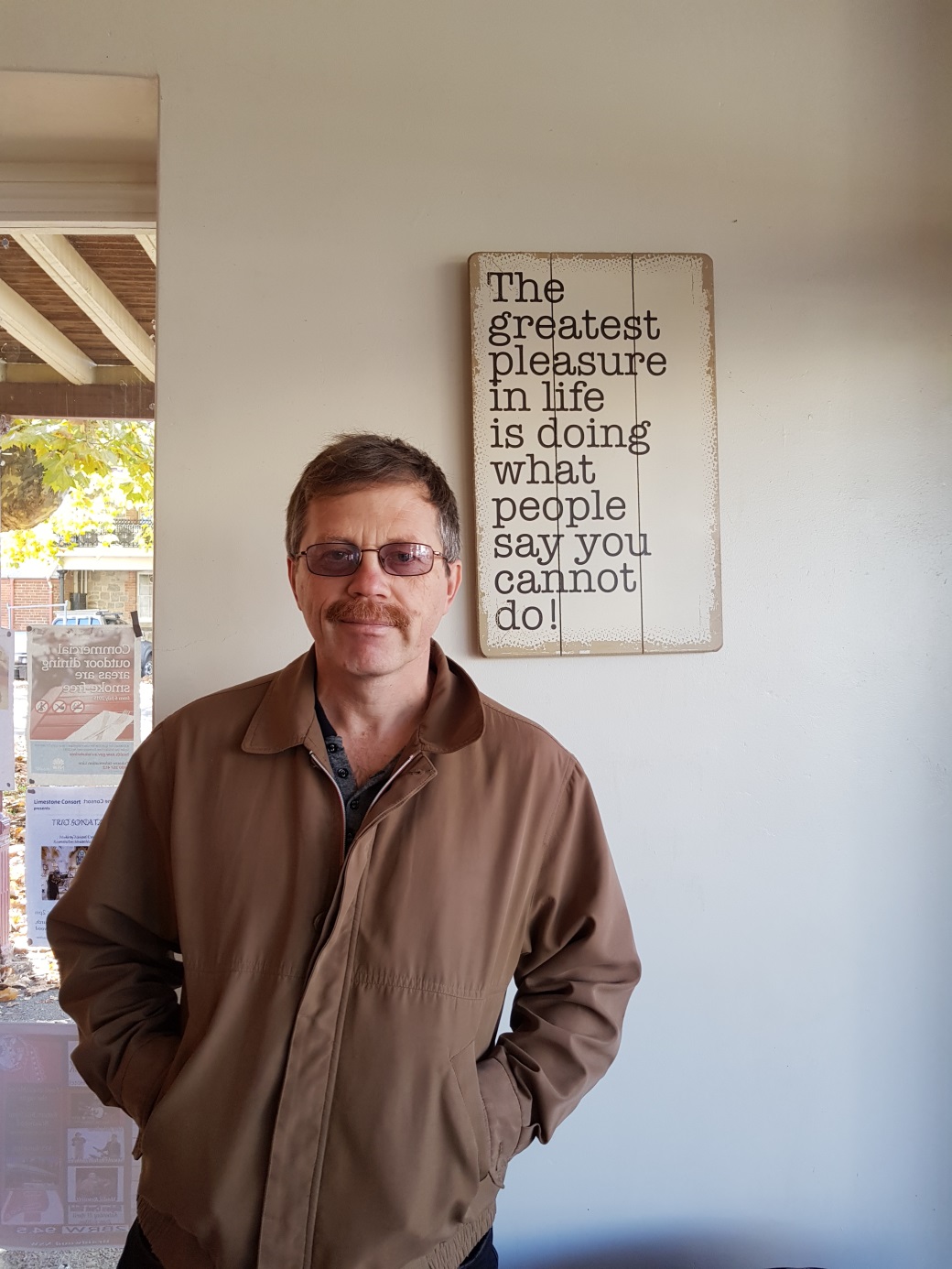 Сессия AUA020 (1 May 2017)
Два радиоисточника 0235+164, 0229+131
24 часовая сессия, 7 станций
Первые 6 часов и последний час – обычное геодезическое расписание для всей сессии.
Для станций, над которыми светит Солнце – специальный режим
0229+131 – 0235+164 – два геодезических источника – 0229+131 - ...
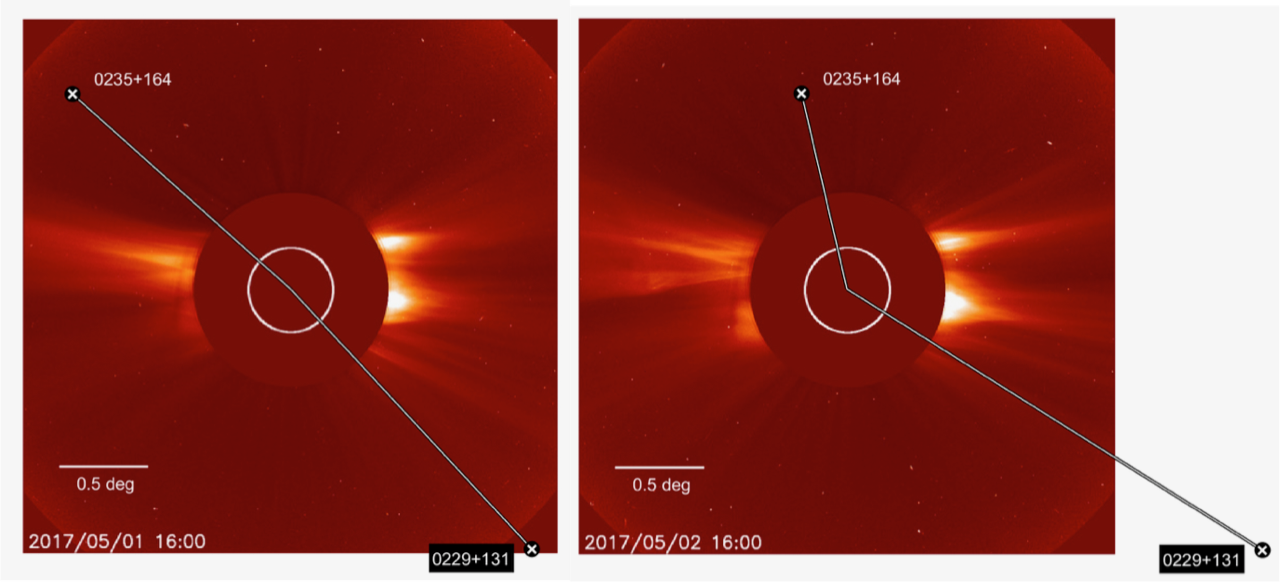 Сессия AUA020 (1 May 2017)
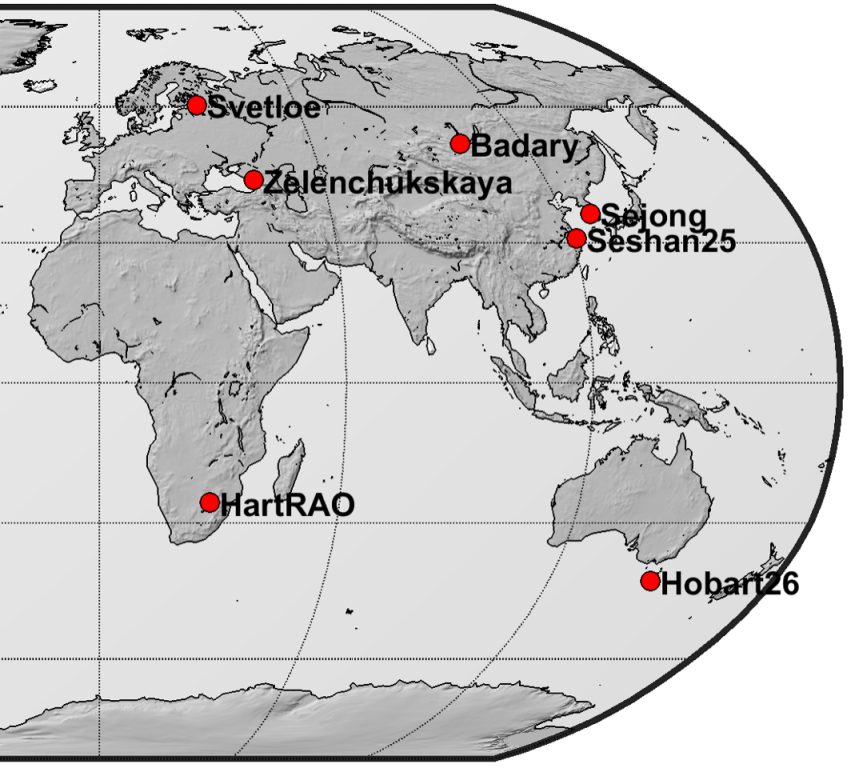 Результаты
Наблюдения

0235+164 – от 1º.5 до 1º.15; 108 сканов, 846 наблюдений (452)

0229+131 – от 2º.2 до 2º.6; 109 сканов, 821 наблюдение (577)
Больше деталей – в статье
Оценивание PPN параметра γ
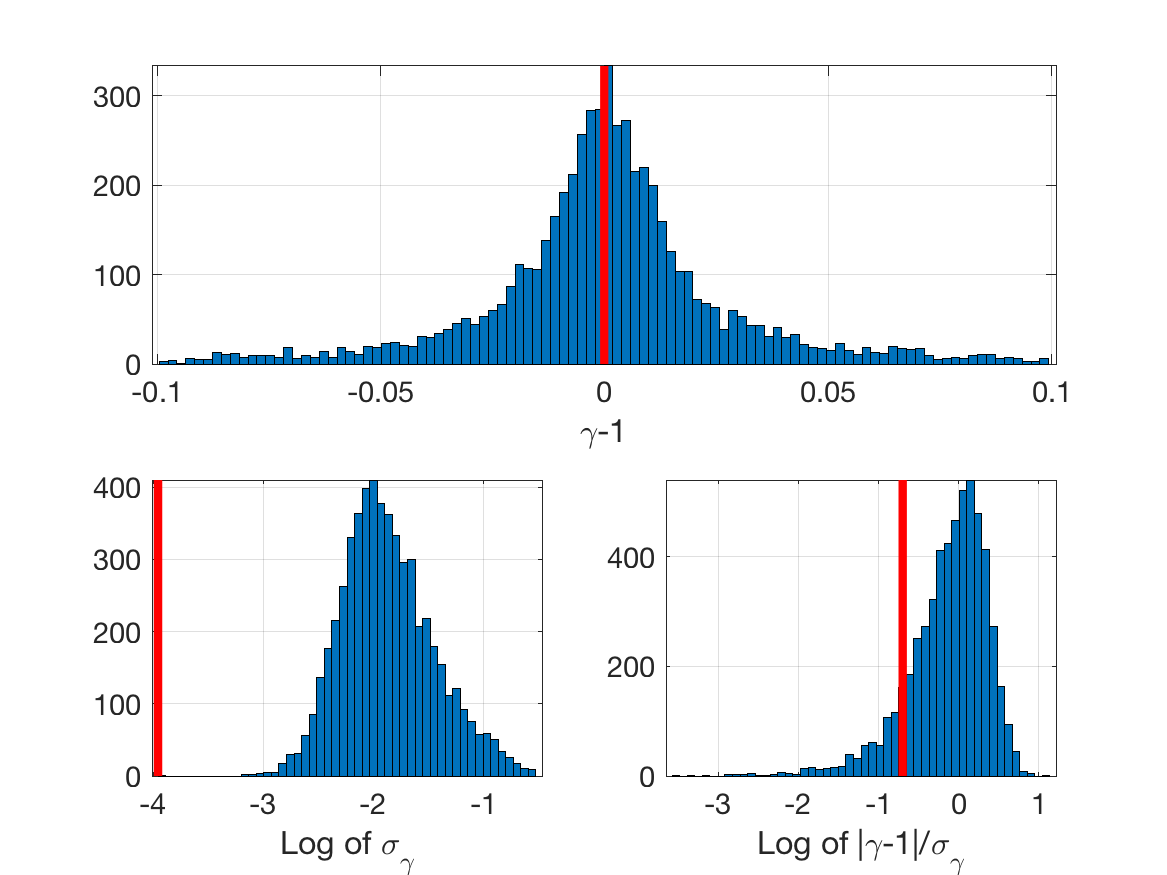 Публикация
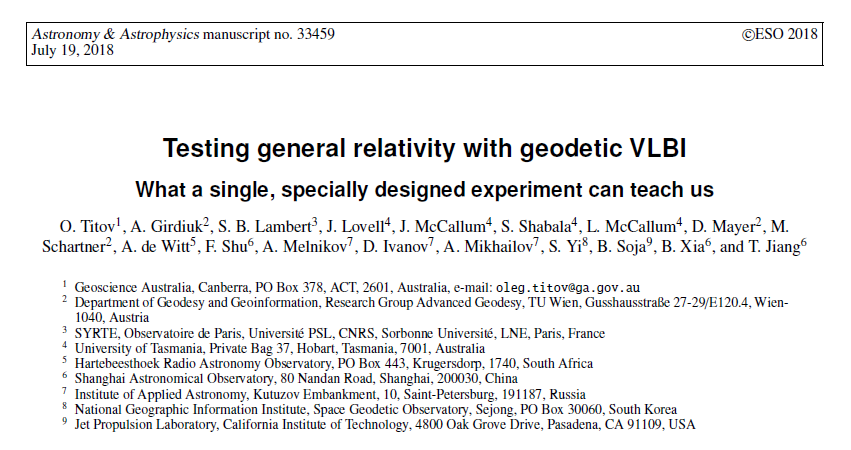 Бонус – моделирование Солнечной короны
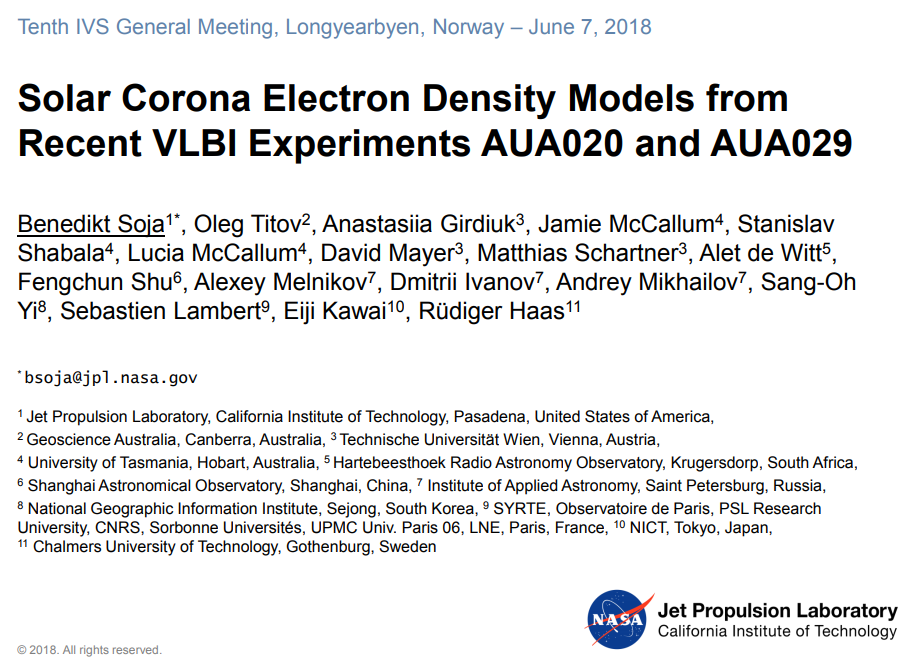 Дальнейшие варианты
Новые наблюдения (минимум Солнечной активности)
Больше радиотелескопов 
Более высокие частоты?
Delay rate?
Оценка трансверсального смещения?
Наблюдение квазаров на больших красных смещениях
0901+697, z=5.47
1428+422
1528+572
2101+600, z=4.575
2017
28-Jan; 04-Feb; 08-Apr; 22-Apr; 19-Aug; 26-Aug; 18-Nov; 25-Nov

2018
03-Feb, 31-Mar
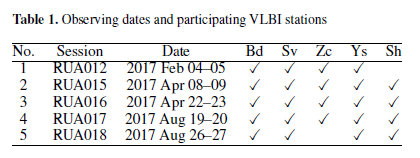 Testing of General Relativity with geodetic VLBI
Карты 0901+697  S/X (5 сессий)
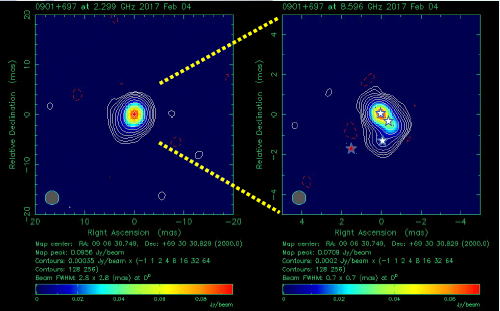 Testing of General Relativity with geodetic VLBI
Картa 2101+600  S/X ( 5 сессий)
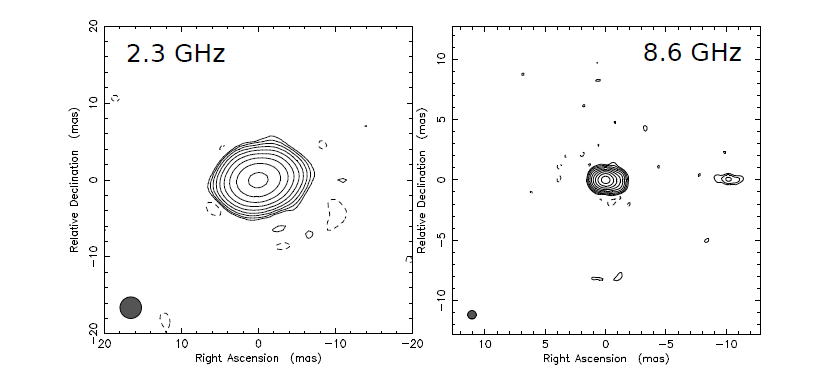 Testing of General Relativity with geodetic VLBI
Публикация
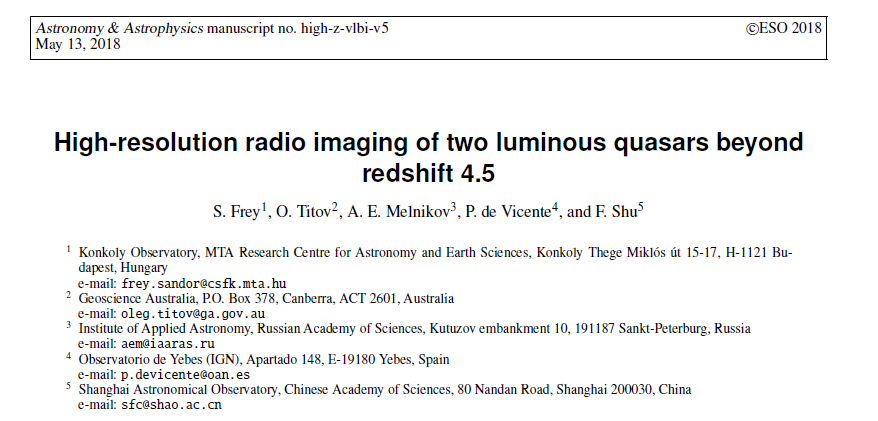 Собственные движения  0901+697
Testing of General Relativity with geodetic VLBI
Собственные движения   2101+600
Testing of General Relativity with geodetic VLBI
Дальнейшие варианты
Наблюдения для оценки собственных движений
EVN наблюдения (сессия в июне 2018)
KVN наблюдения (43 и 86 ГГц)
Вопросы?
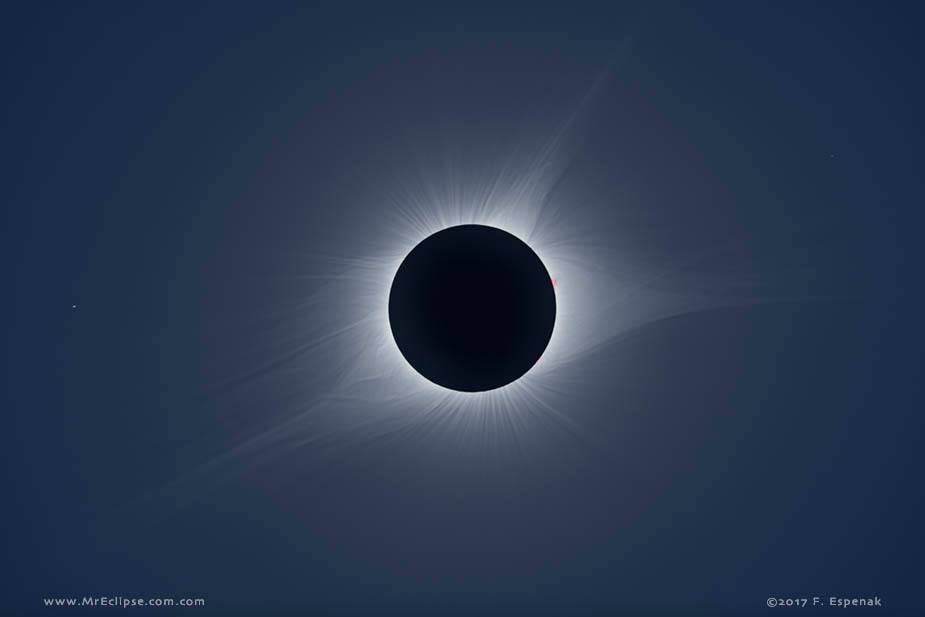